Вспомним то, что было…
1
РАЗДЕЛ 3. План маркетинга
Товар
Цена
Продвижение
Распределение
Маркетинг – это…
2
возраст и пол;
доход;
состав семьи;
сфера деятельности;
критерии выбора продукта;
где бывают;
что читают и т.д.
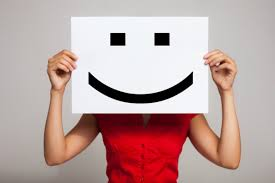 Ваш потребитель…какой он?
3
Какой результат вы хотите получить от продвижения?
   
   ваши варианты…
4
Какие способы продвижения вы знаете?
?
5
Комплекс продвижения продукции:
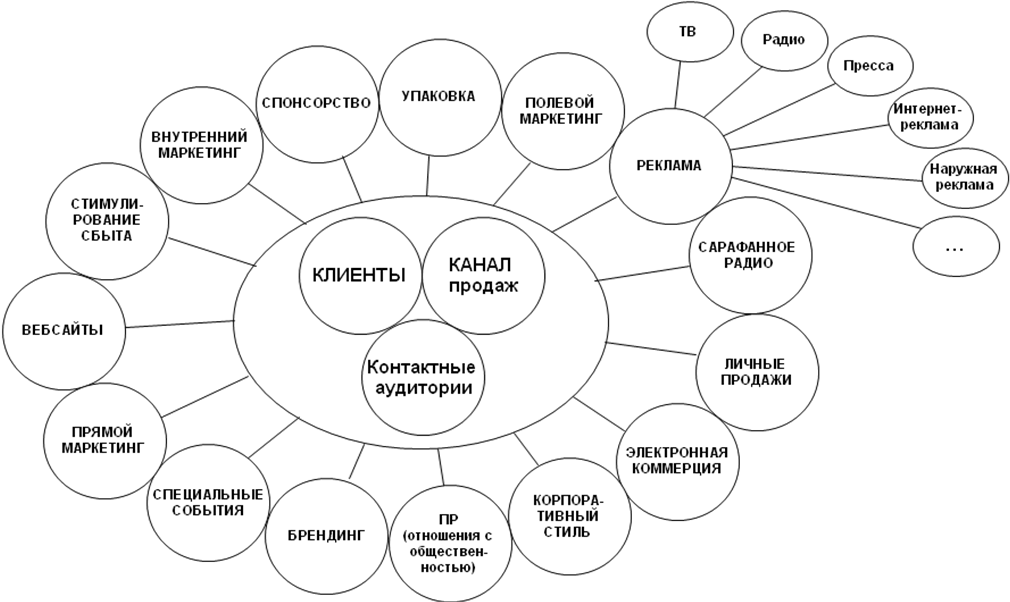 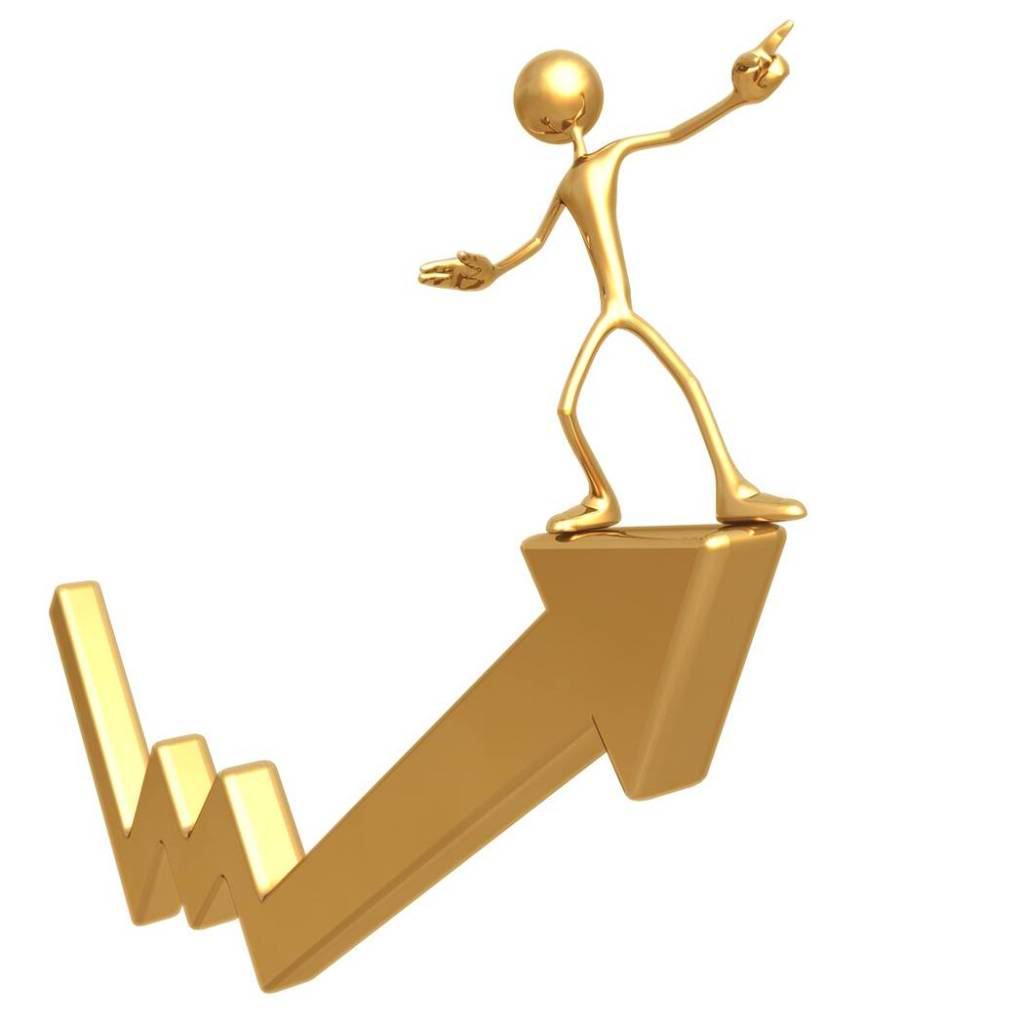 6
А какие из них больше подойдут вашему товару и клиенту?
?
7
2 правила!
$
$
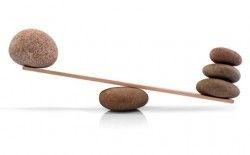 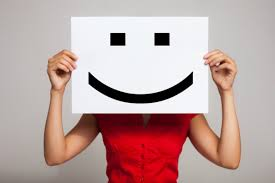 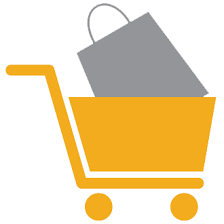 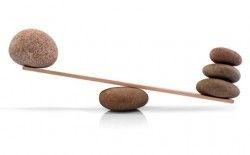 8
Что должны будут сделать люди после того, как вы используете маркетинг?
?
9
РАЗДЕЛ 4. Организационный план
1. Какие сотрудники вам нужны?
2. Что они должны уметь делать?
3. Где и как вы их сможете найти?
4. Сколько вы им будете готовы платить?